Extracción a Rajo Abierto
Ronald Magna Fernández
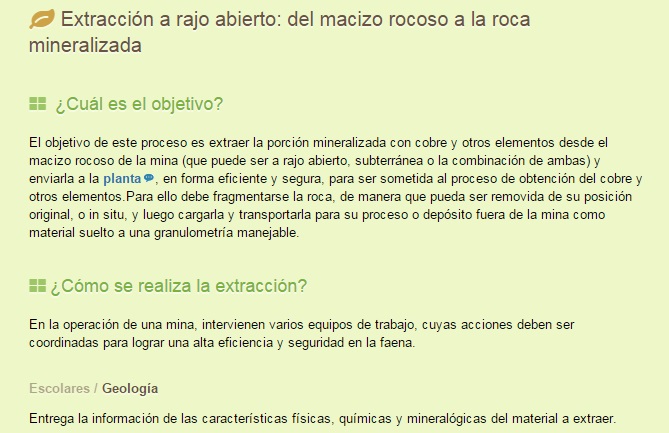 Geología
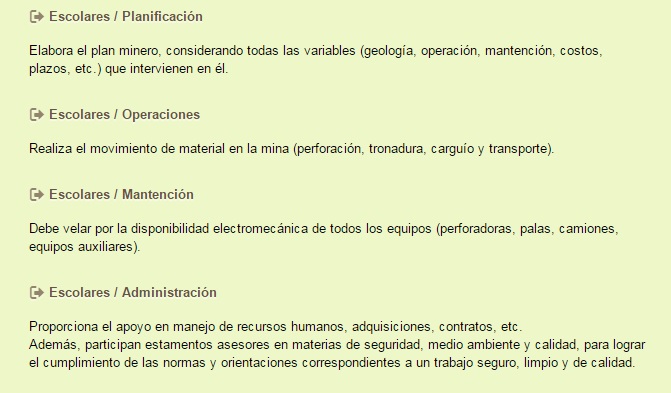 Planificación
Operaciones
Mantención
Administración
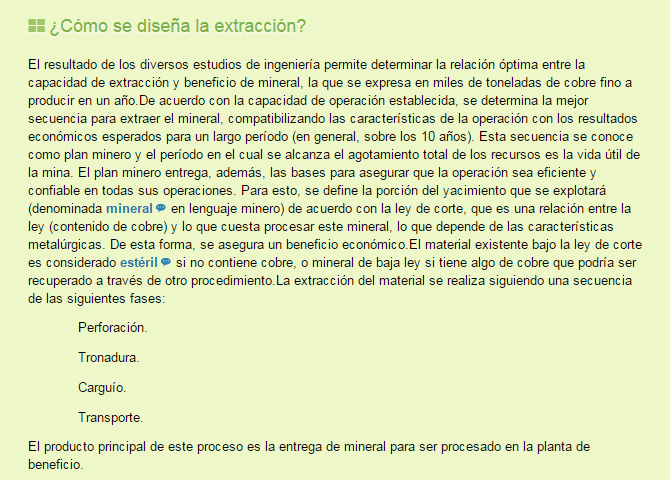 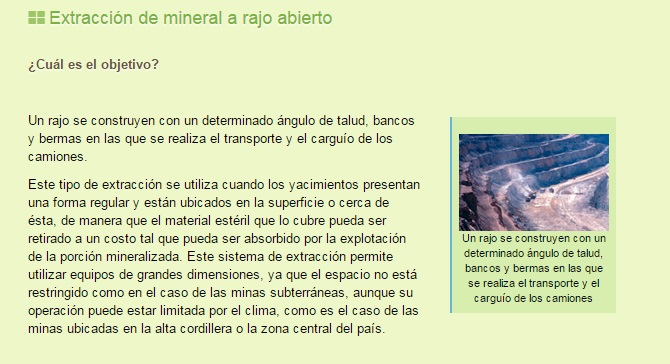 Banco
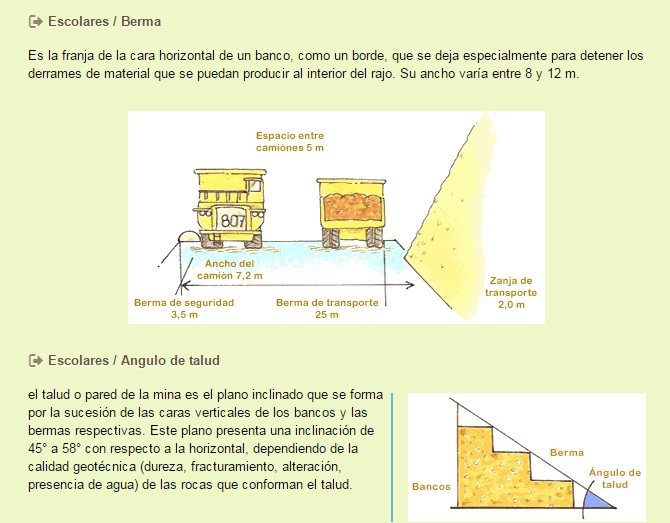 Berma
Angulo de talud
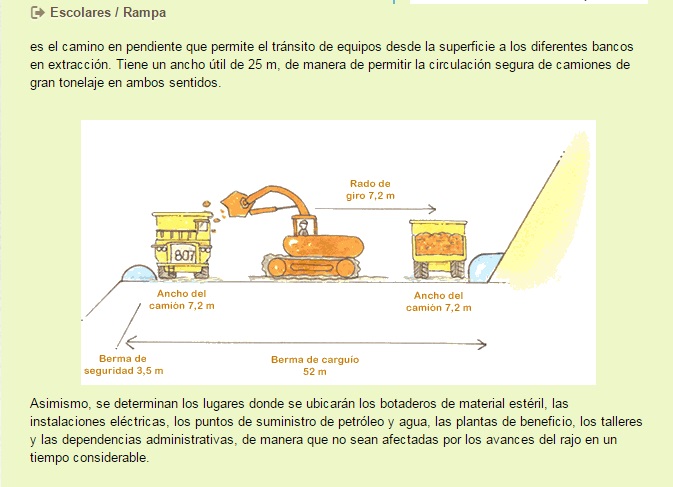 Rampa
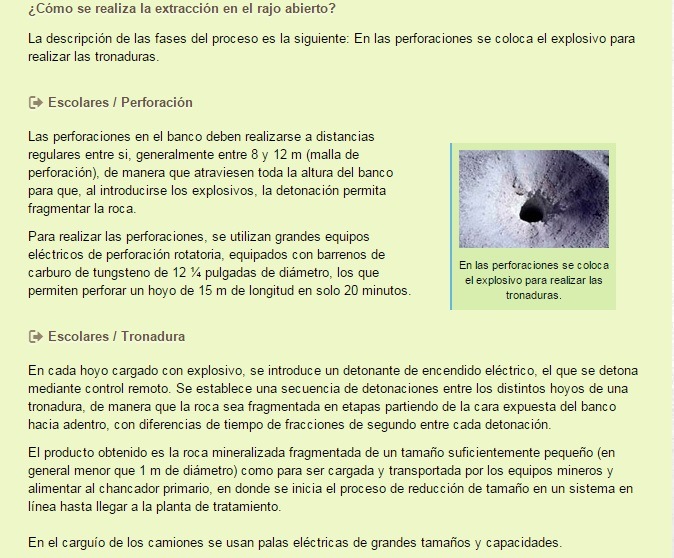 Perforación
Tronadura
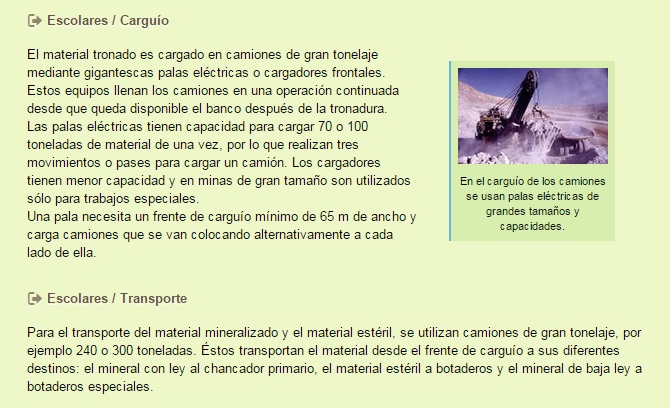 Carguío
Transporte
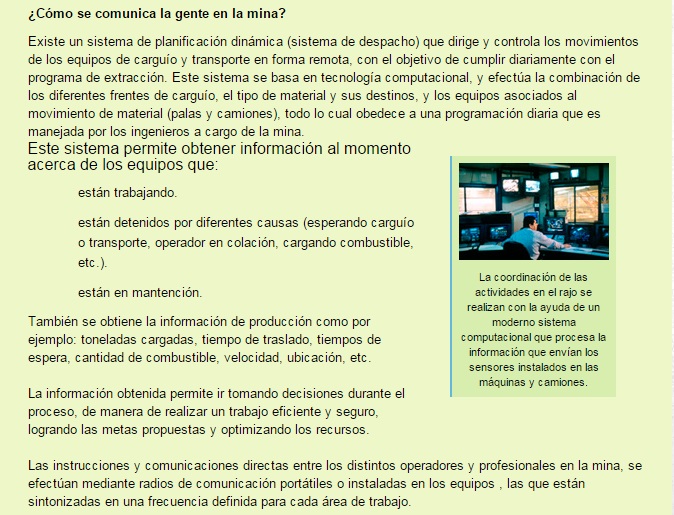 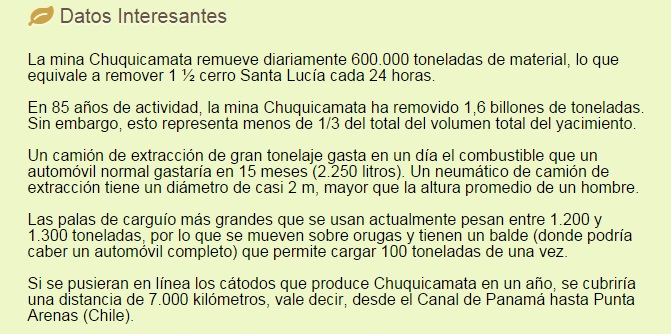